East Asia
Mr. Patterson
Where is this region?
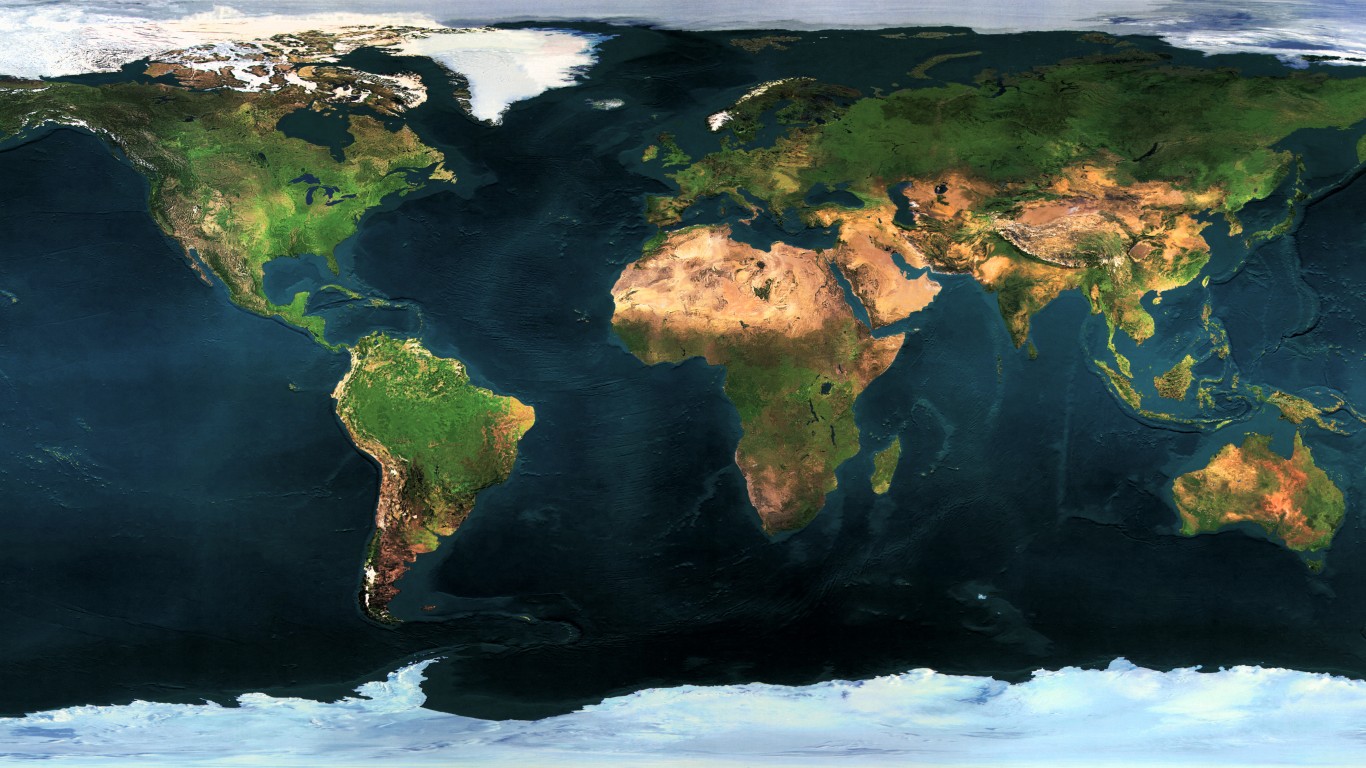 5
3
2
4
1
Why should we care?
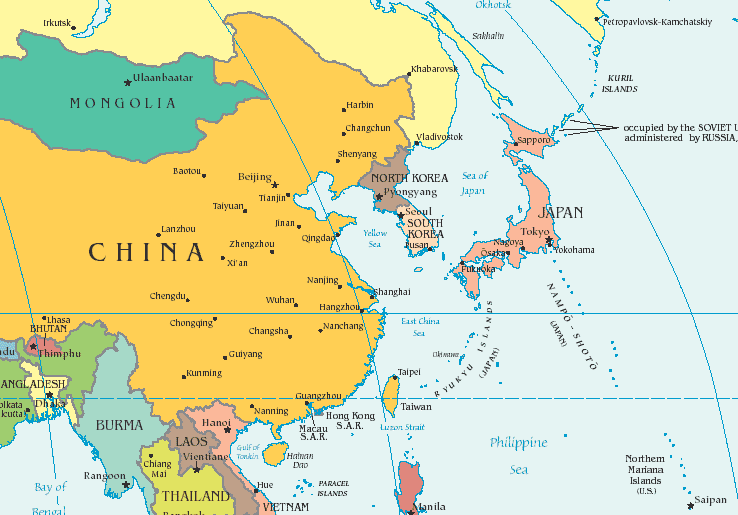 East Asia
U.S. bases in the region
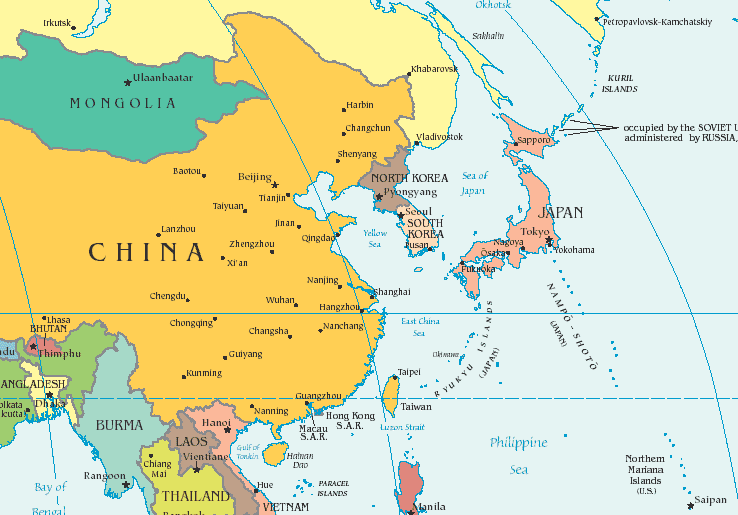 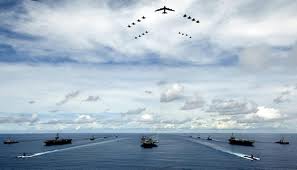 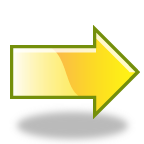 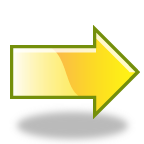 East Asia
This country is projected to surpass the U.S. in your lifetime.
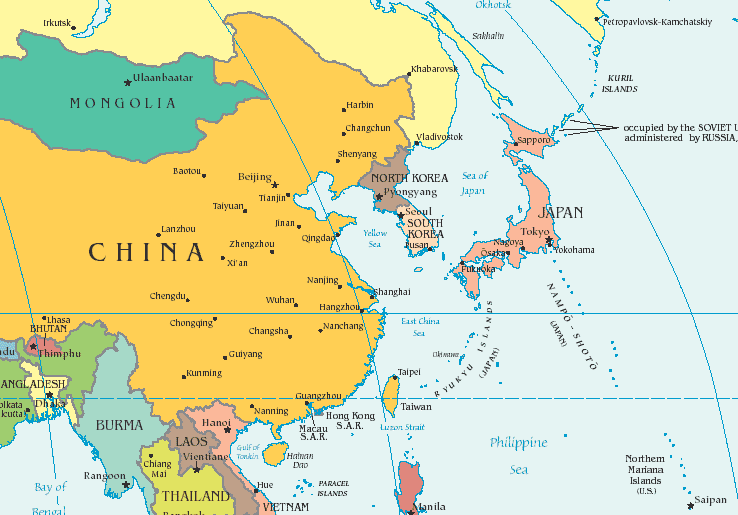 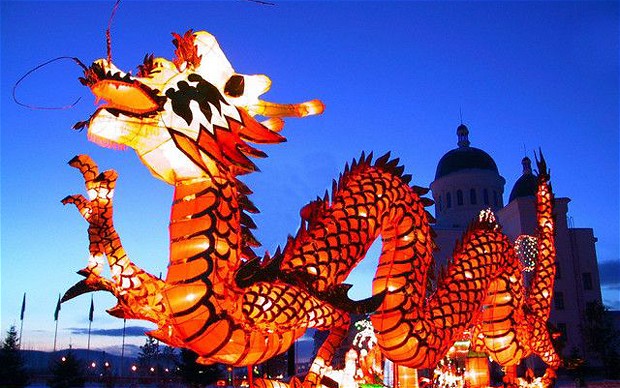 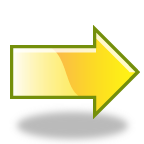 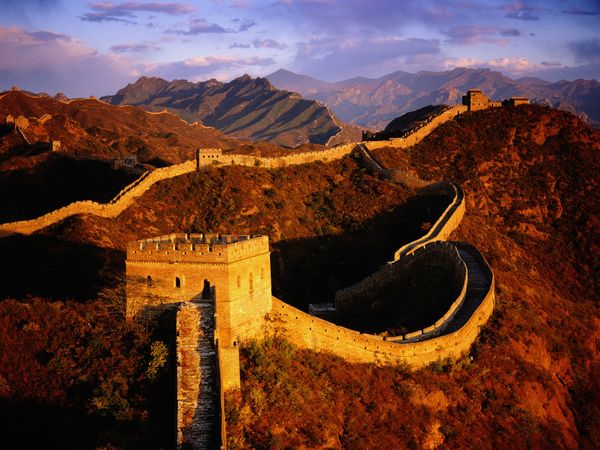 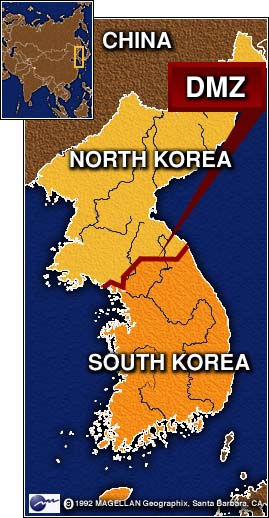 East Asia
These two countries are still technically at war.
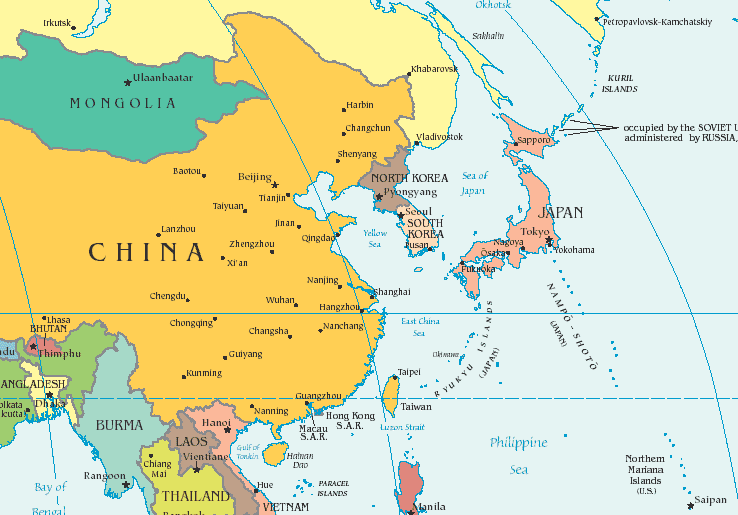 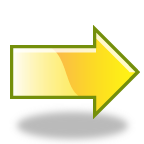 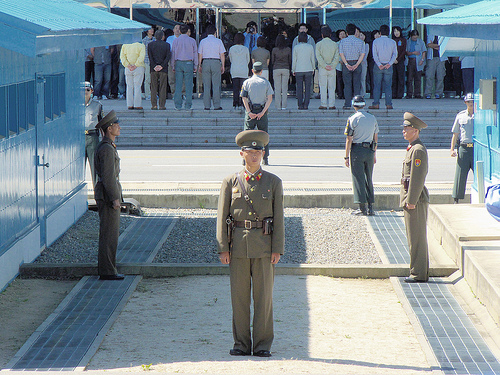 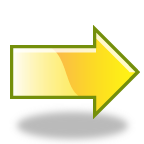 East Asia
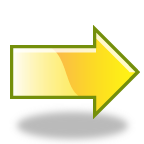 These countries have nuclear weapons.
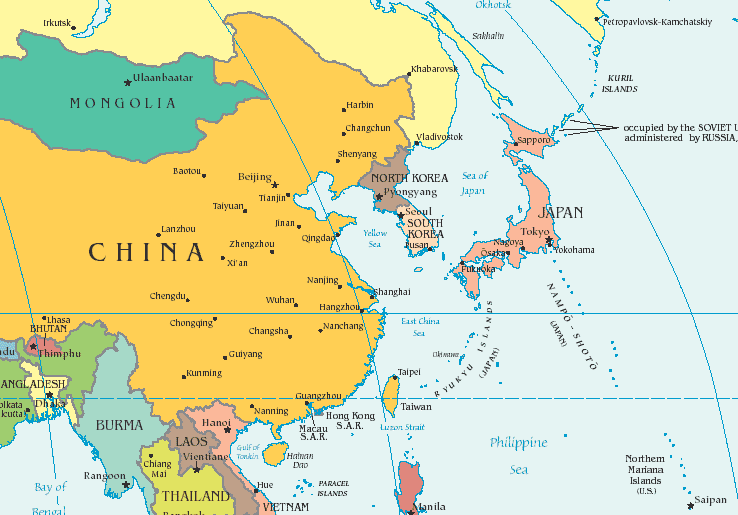 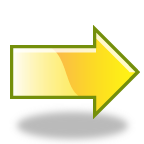 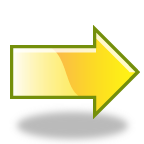 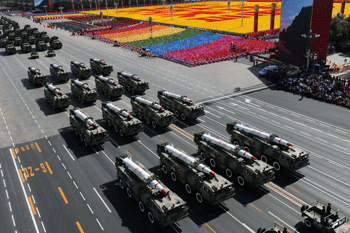 East Asia
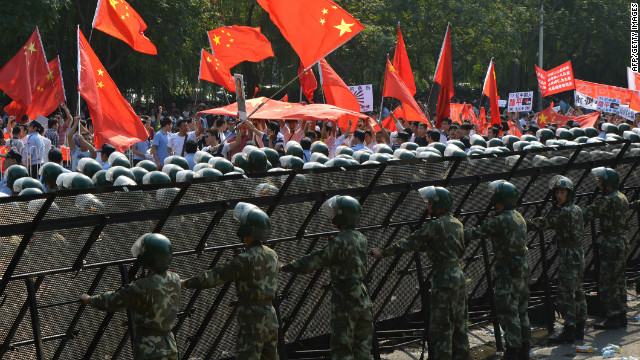 These two countries don’t like each other because of World War II.
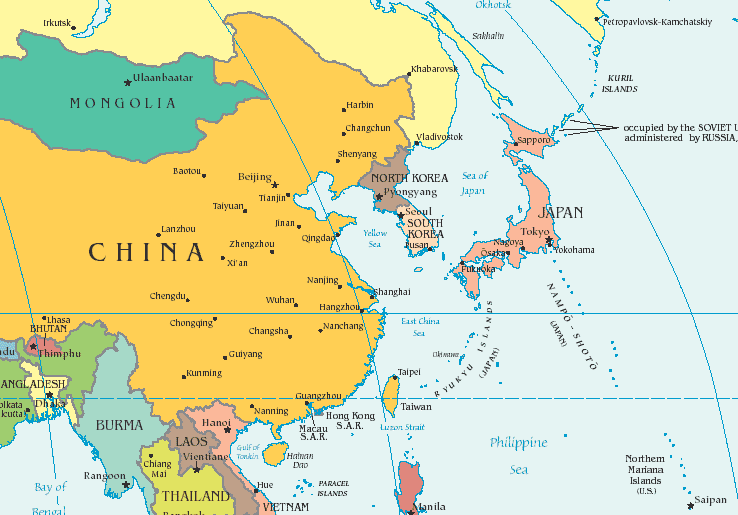 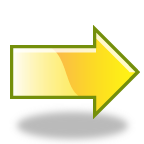 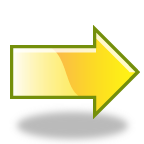 East Asia
The U.S. dropped two nuclear weapons on this country.
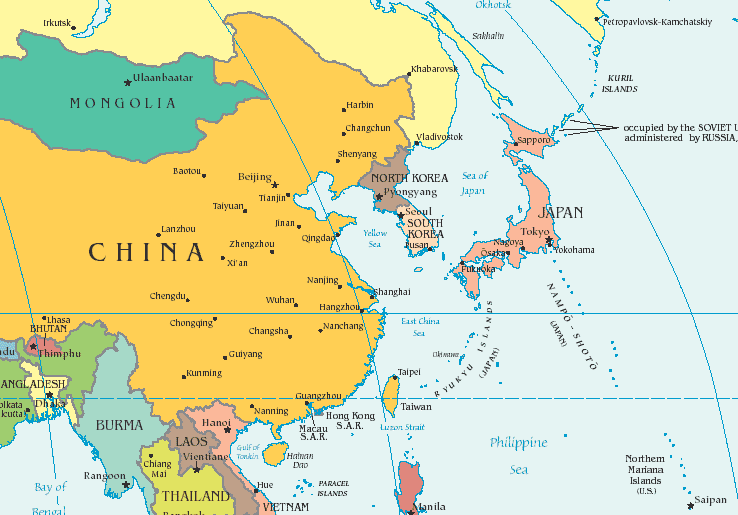 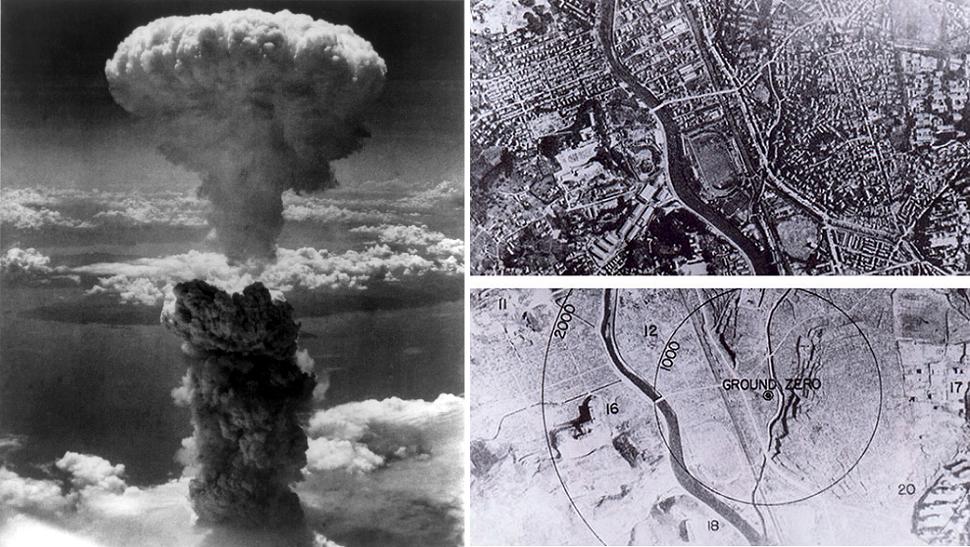 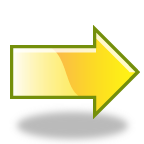 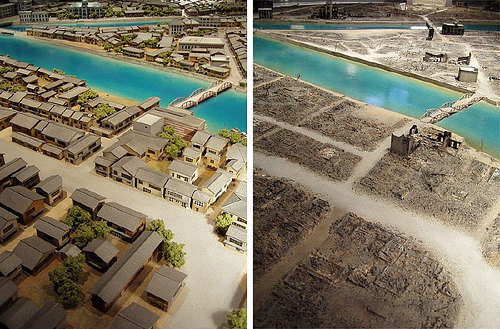 East Asia
China has promised to take over this country.
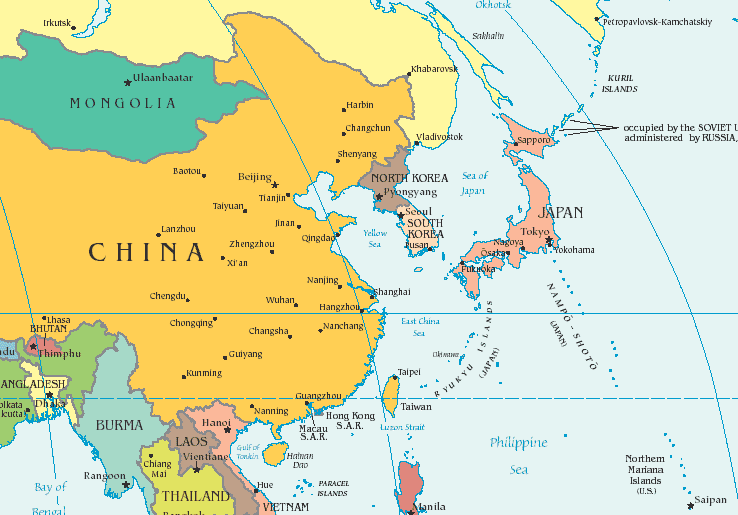 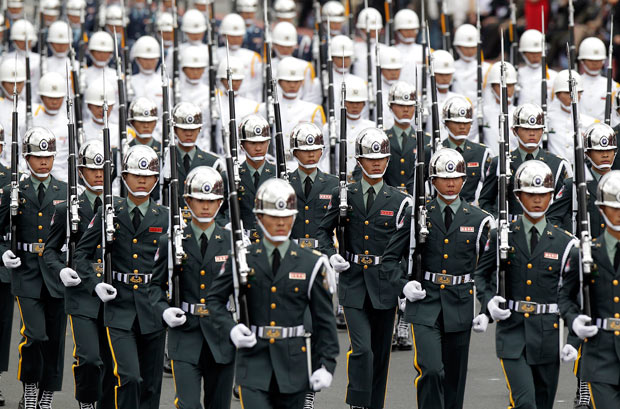 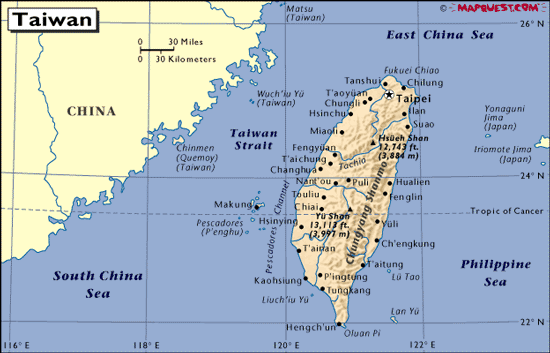 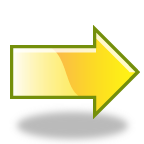 Will there always have to be people in poverty?
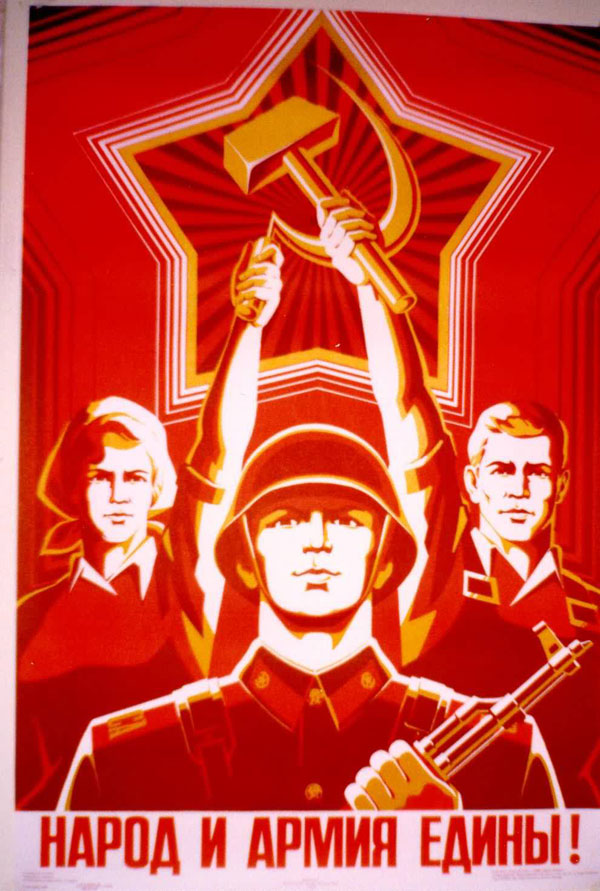 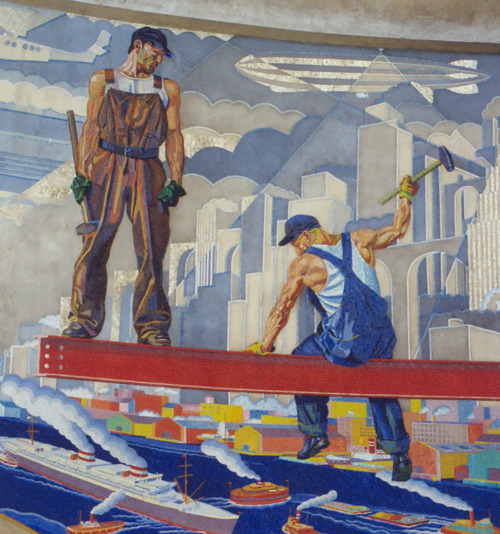 Vocabulary
Over the next six weeks we will be studying the region of East Asia. This region is incredibly rich in both history and culture. For us to fully appreciate what we are going to study we must become familiar with the following vocabulary terms.

On each of the following slides there is a picture and a vocabulary word. When called upon your job is to guess what the word or phrase means based upon the picture.
Economy
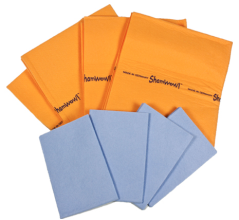 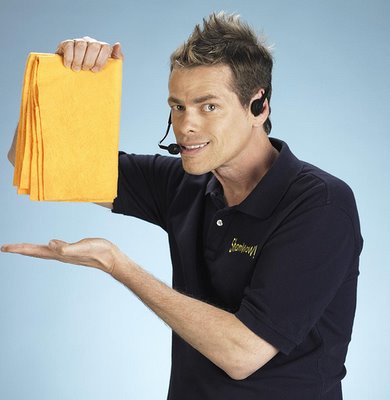 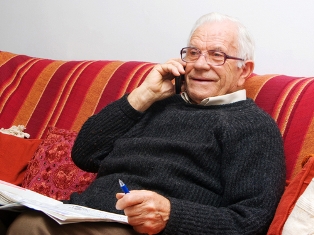 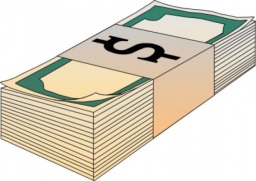 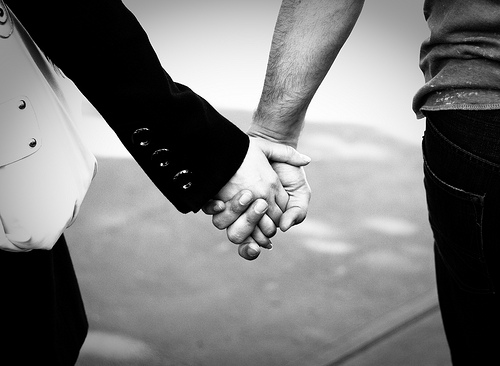 Economy
The relationship between buyers and sellers within a region.
GDP per capita
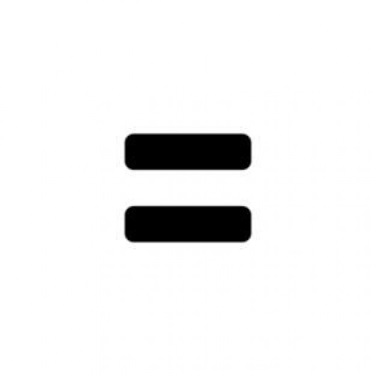 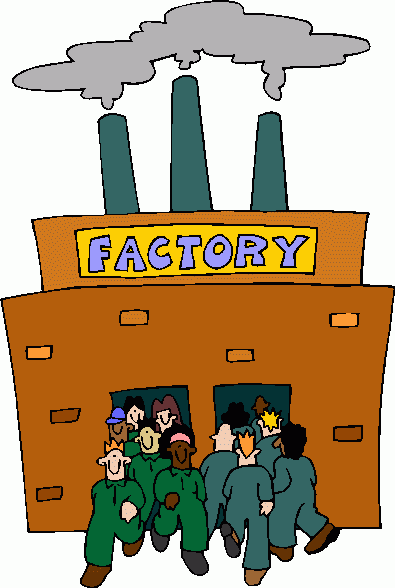 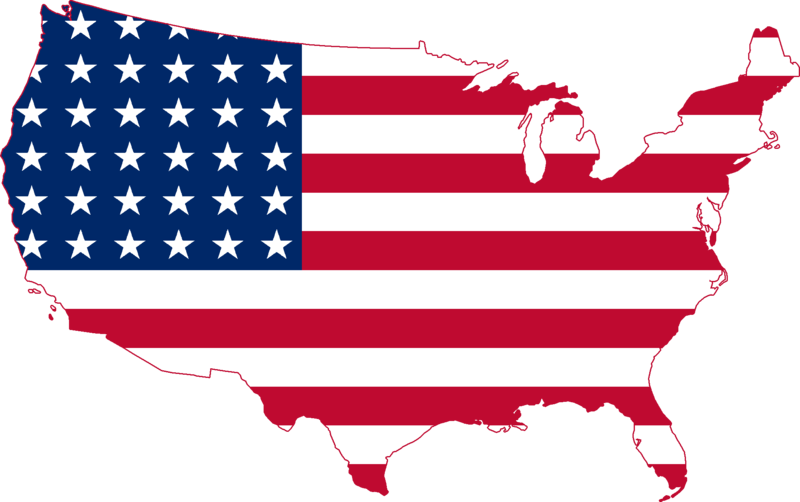 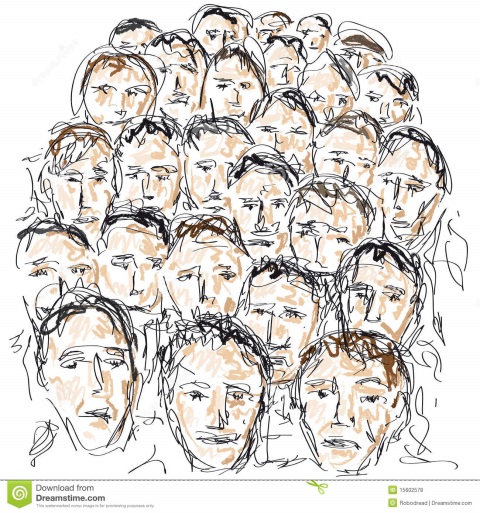 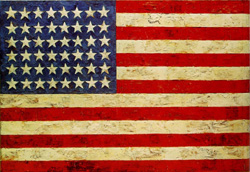 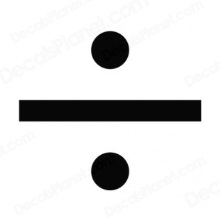 GDP per capita
Value of all things created in a country divided by the population.
Command Economy
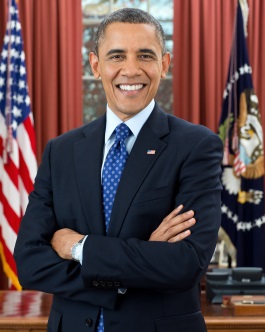 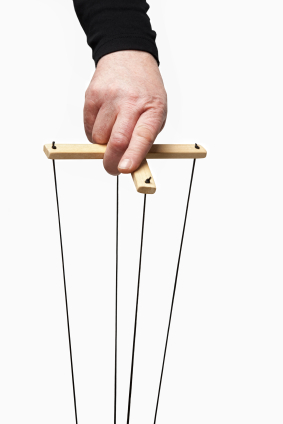 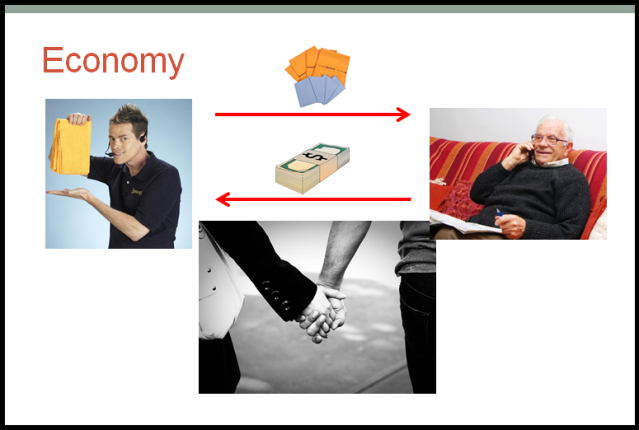 Command Economy
Supply and demand is controlled by the government.
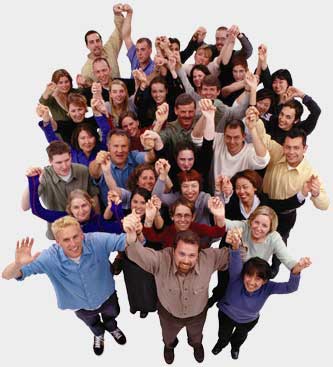 Market Economy
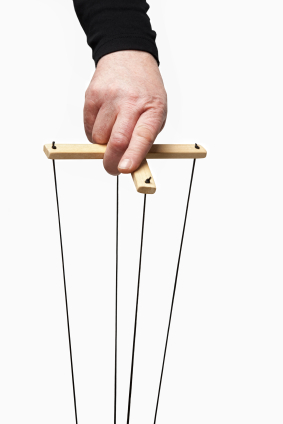 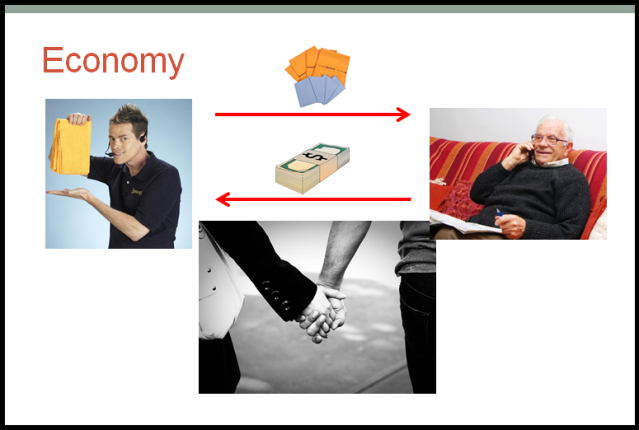 Market Economy
Prices are established by buyers and sellers.
Communism
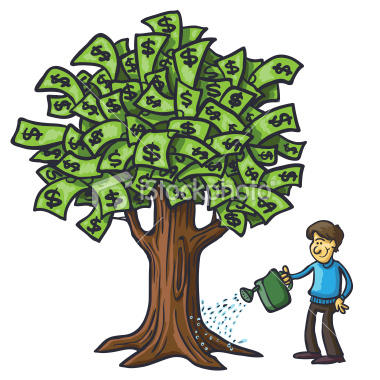 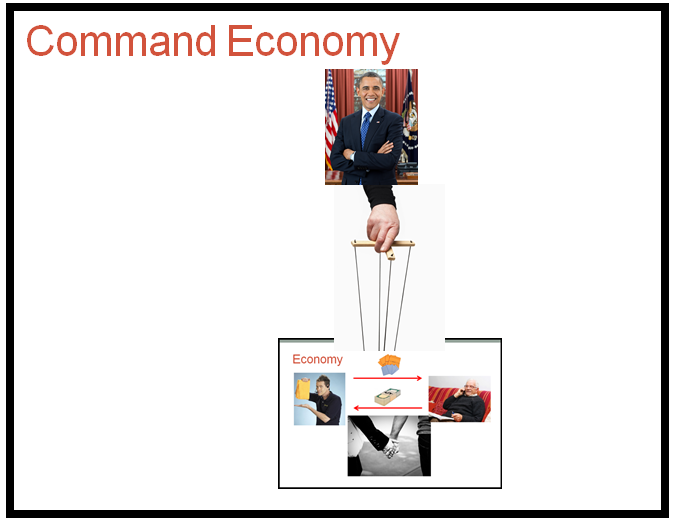 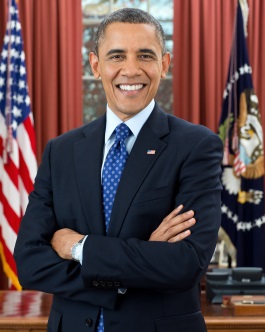 Communism
Is where a country with a command economy that the government owns and controls everything.
Capitalism
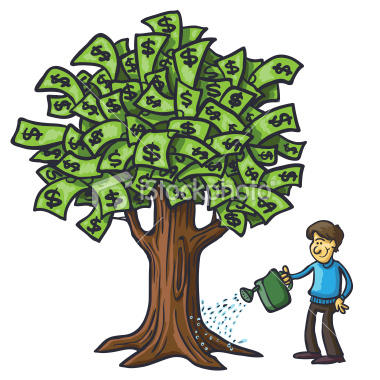 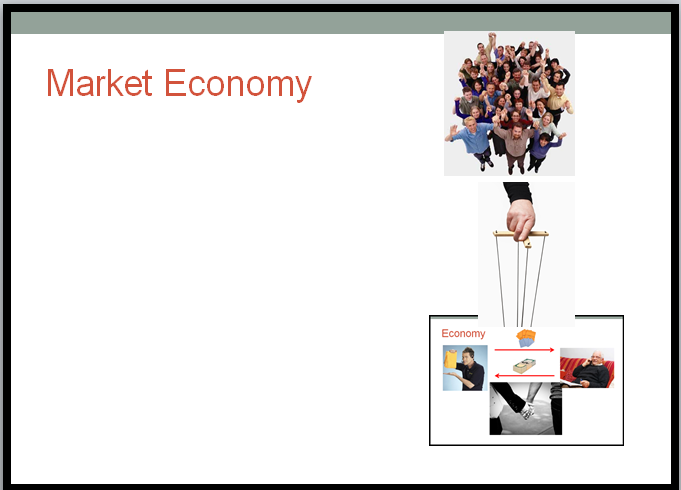 Capitalism
Is a country with a market economy that allows individuals people to own property
Propaganda
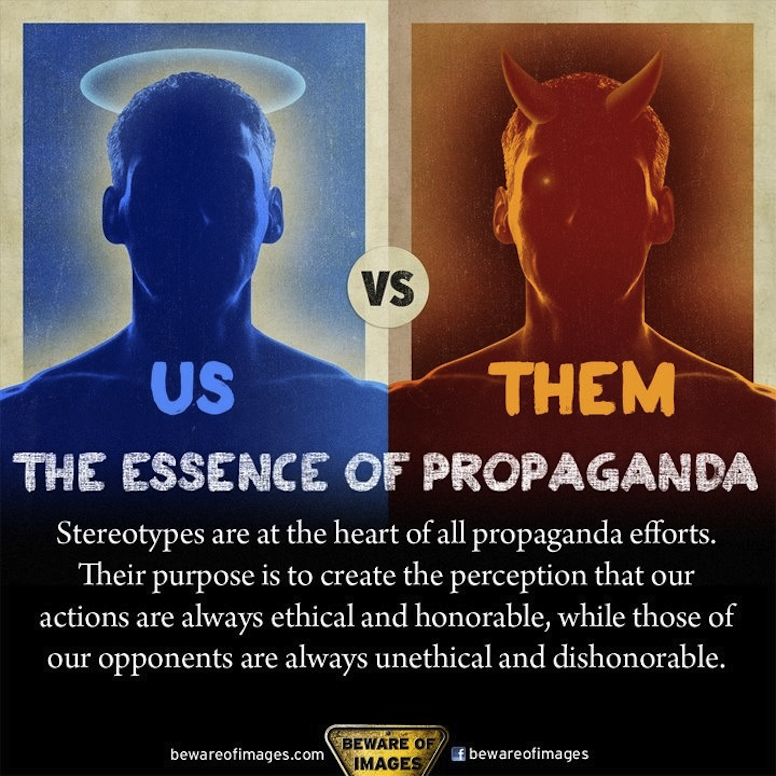 Propaganda
Information that only encourages one way of thinking (it is biased).
Word Wall
Choose a vocabulary word from today and make a sign that can go up on the word wall. Please keep in mind the following three things…

1. Write the vocabulary word large enough for people to read it
2. Draw a picture of the vocabulary word
3. Define the vocabulary
East Asia Video
Tourism Video – 8 min

What can you infer about China from this video? 

Infer means learn without being told.